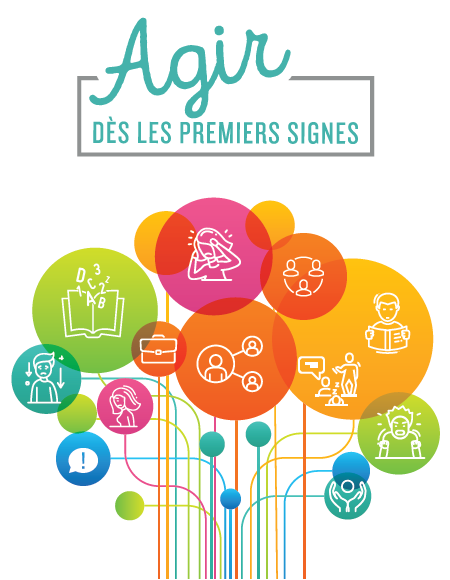 La prévention des difficultés de comportement au préscolaire et au primaire : Agir dès les premiers signes
Pierre Potvin, Ph.D.
Professeur associé au département de psychoéducation de l’Université du Québec à Trois-Rivières et chercheur associé au CTREQ

Amélie Roy, Ph.D.
Conseillère en transfert et innovation en réussite éducative au CTREQ

7e congrès biennal du CQJDC et 7e conférence mondiale « Violence à l’école et politiques publiques »

Centre des congrès de Québec
25 avril 2018
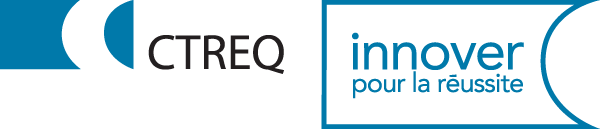 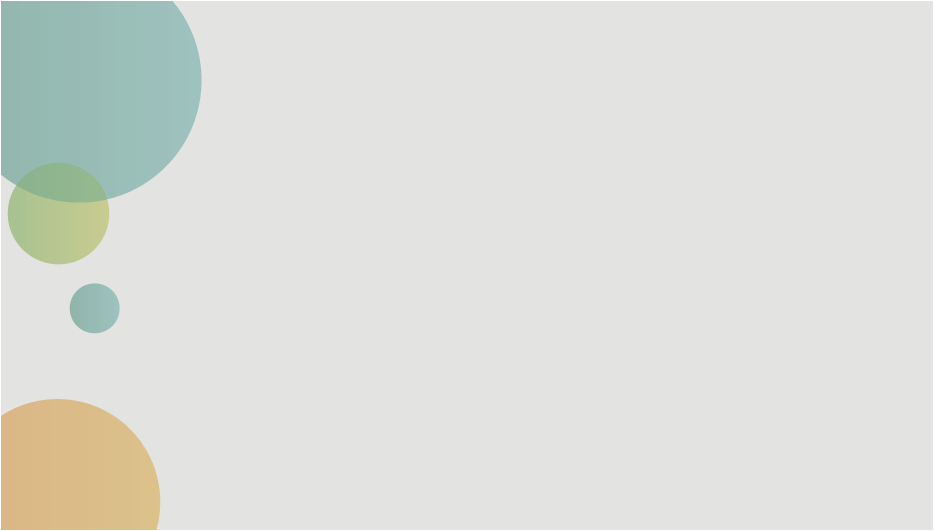 Plan de la présentation

Introduction
Méthodologie
Répertoire
Utilisation 
Conclusion
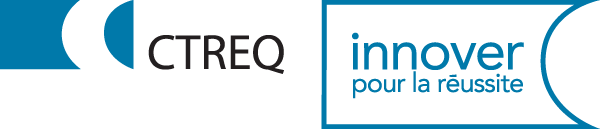 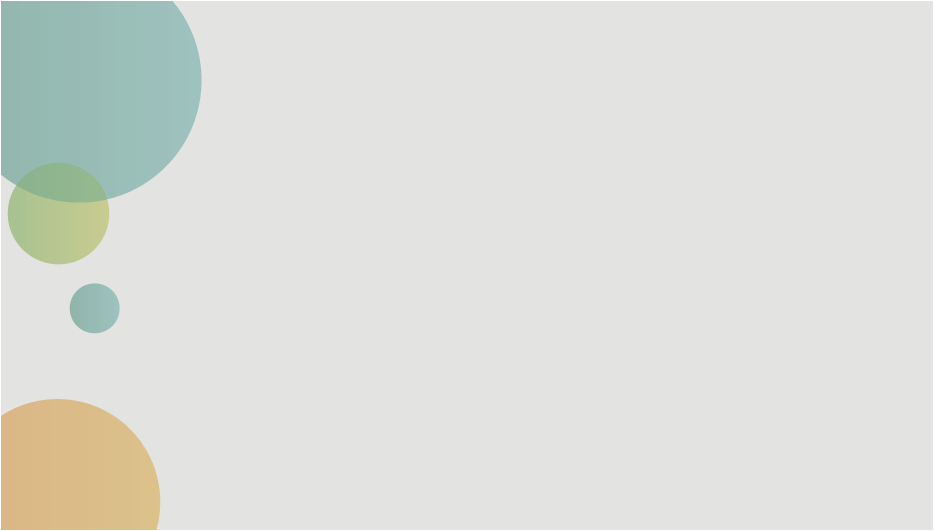 INTRODUCTION
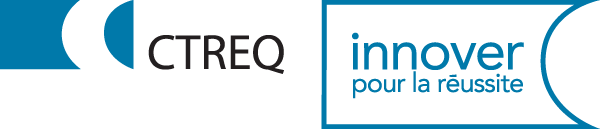 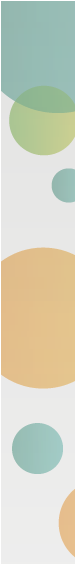 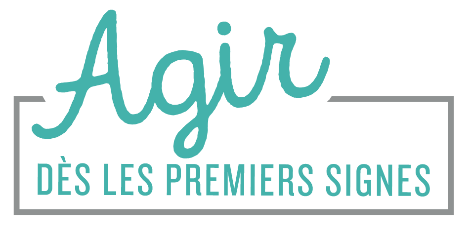 Introduction
De quoi s’agit-il?
Un répertoire de pratiques efficaces pour prévenir les difficultés de comportement au préscolaire et au primaire… et plus encore!

Pour qui?
Les enseignants, les autres membres du personnel de l’école et les professionnels qui les soutiennent.

Par qui?
Le CTREQ et Pierre Potvin, professeur associé au département de psychoéducation de l’UQTR.
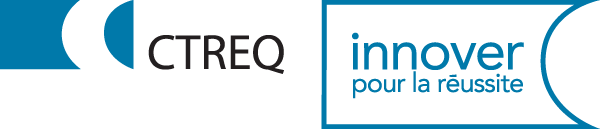 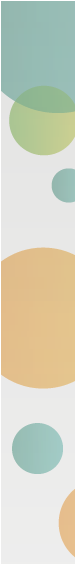 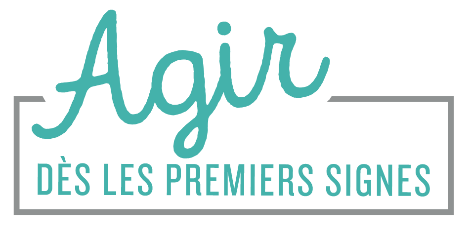 Introduction
Pourquoi Agir dès les premiers signes?

Le décrochage scolaire : des facteurs de vulnérabilité qui se manifestent dès le primaire;
Une volonté du CTREQ de soutenir l’intervention préventive;
Des enseignants et des professionnels qui souhaitent avoir des outils à leur disposition pour agir tôt et rapidement;
Un modèle d’intervention axé sur les besoins des élèves;
Des stratégies qui contribuent à la création d’un climat d’apprentissage positif dans la classe et dans l’école.
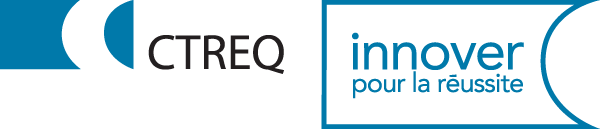 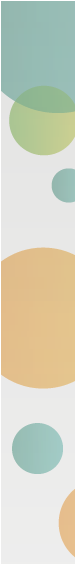 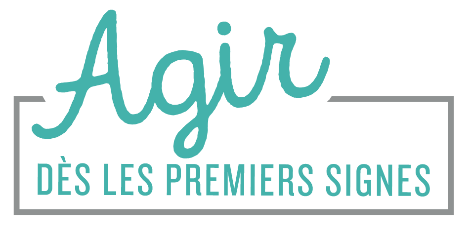 Introduction
À quoi peut-il servir?

POUR LES ENSEIGNANTS…
Découvrir des pistes d’action pour prévenir les difficultés de comportement ou créer un climat d’apprentissage positif.
Réfléchir à ses pratiques pédagogiques :Qu’est-ce que je fais déjà en classe? Qu’est-ce que je peux faire de plus?
Améliorer sa compréhension des besoins des élèves en vue de choisir les interventions les plus appropriées pour y répondre.

POUR LES PROFESSIONNELS…
Accompagner les enseignants qui souhaitent agir pour prévenir.
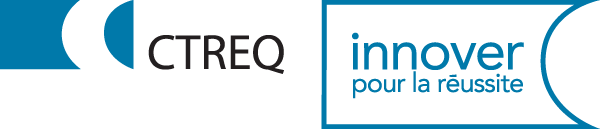 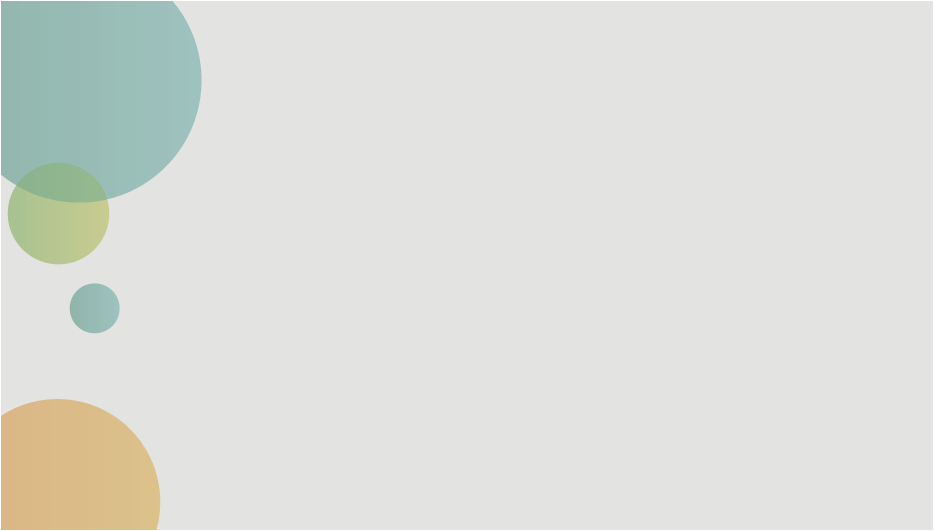 MÉTHODOLOGIE
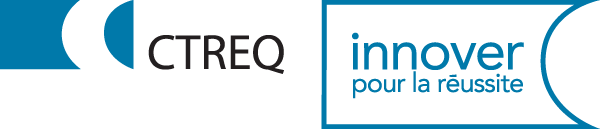 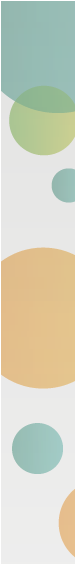 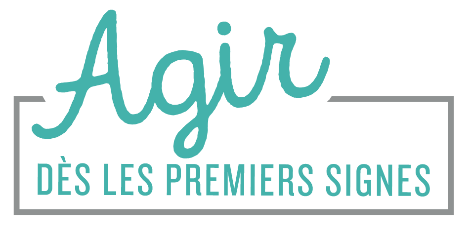 Méthodologie
Formation d’un comité scientifique :
Pierre Potvin, professeur associé au département de psychoéducation de l’UQTR;
Line Massé, professeure au département de psychoéducation de l’UQTR;
Nadia Rousseau, professeure au département des sciences de l’éducation de l’UQTR;
Amélie Roy, conseillère en transfert et innovation en réussite éducative au CTREQ.
Recension d’écrits sur les pratiques efficaces pour prévenir les difficultés de comportement et identification d’outils existants.

Consultation auprès d’enseignants et d’intervenants scolaires de la CSDPS :
Patrick Chainé, psychoéducateur; Cécile Boucher, Bruno Crépin, et Marie-Ève Nadeau, enseignants; Pascale Nicole et Isabelle Tremblay, professionnelles à la pédagogie au primaire.

Rédaction :
Amélie Roy, conseillère en transfert et innovation en réussite éducative au CTREQ;
Marie-Claude Nicole, chargée de projets au CTREQ;
Marie Josée Picher, doctorante en psychoéducation à l’UQTR;
Pierre Potvin, professeur associé au département de psychoéducation de l’UQTR;
Hélène Rioux, directrice des communications au CTREQ.
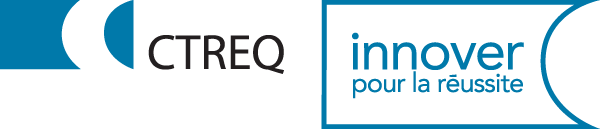 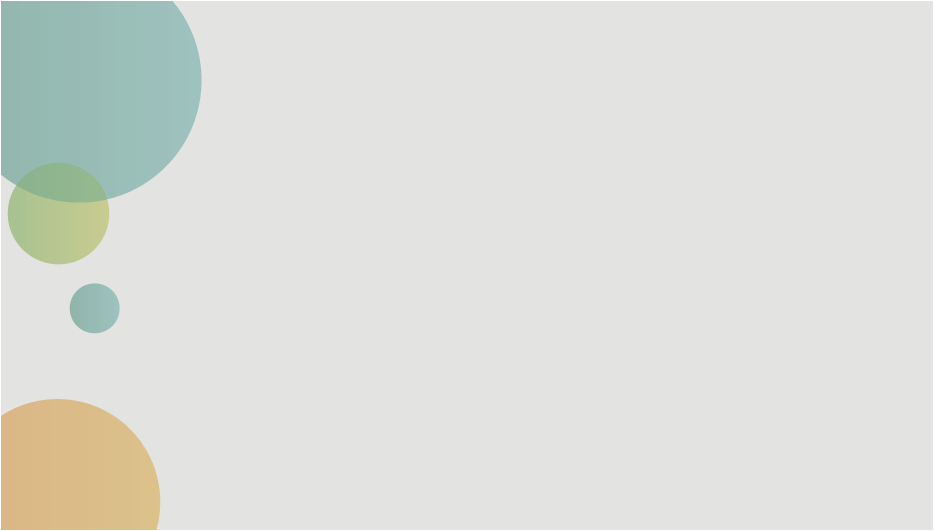 RÉPERTOIRE
Des pratiques efficaces pour prévenir
Une démarche de prévention en quatre étapes
Des outils pour faciliter la mise en œuvre
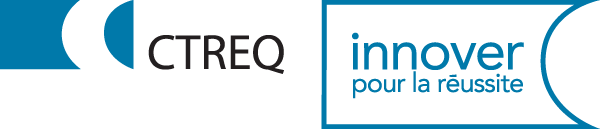 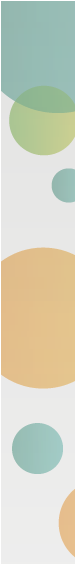 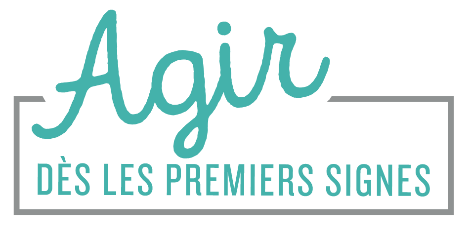 Des pratiques efficaces pour prévenir
Des interventions universelles et ciblées qui peuvent, pour la plupart, être réalisées par l’enseignant dans sa classe et qui sont rattachées à quatre grandes pratiques :
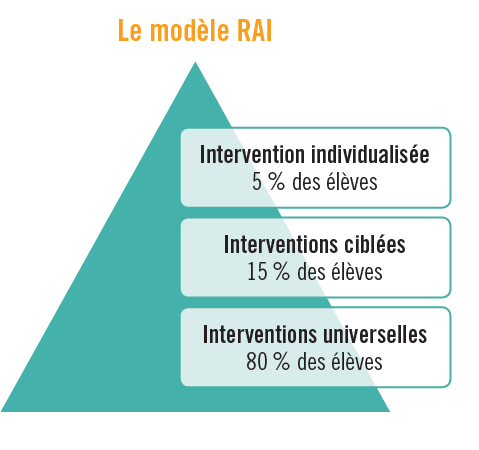 Établissement de relations positives;
Utilisation de stratégies axées sur le développement de l’autonomie et du sentiment de compétence;
Gestion des comportements;
Organisation de la classe.

C’est quoi? Qu’est-ce que ça fait?
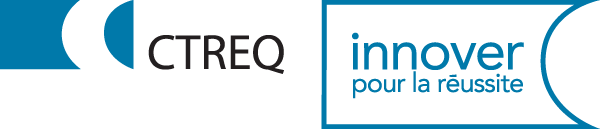 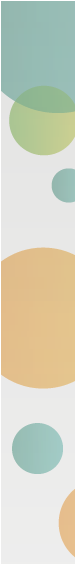 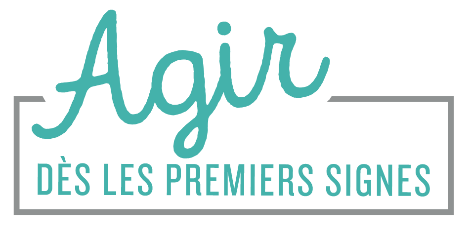 Des pratiques efficaces pour prévenir
Prendre le temps de connaître les élèves.
Les écouter activement et discuter avec eux.
Reconnaître leurs besoins individuels.
Les encourager.
Régler les situations conflictuelles avec eux.
Favoriser le développement d’un sentiment d’appartenance sociale.
Pratique efficace
Établissement de relations positives (avec l’enseignant et les autres élèves)
Exemple
Interventions universelles pour :
Prendre le temps de connaître les élèves (intérêts, forces, défis)

Prévoir des activités qui permettent de mieux se connaître (rencontres individuelles, échanges en groupe, etc.).
Interroger les élèves à propos de leurs intérêts ou de leurs activités préférées.
S’informer à propos du vécu personnel des élèves.
Inviter les élèves à partager ce qu’ils ont fait durant la fin de semaine.
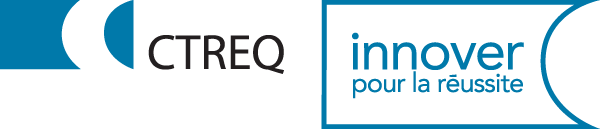 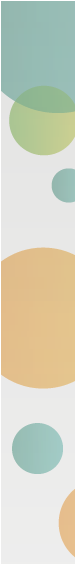 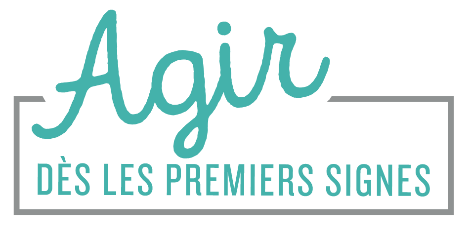 Des pratiques efficaces pour prévenir
Offrir aux élèves la possibilité de faire des choix et de prendre des décisions.
Proposer des activités signifiantes.
Proposer des défis qui correspondent aux capacités des élèves.
Valoriser l’effort et le progrès individuel.
Varier les façons d’enseigner.
Responsabiliser les élèves face à leurs apprentissages et leur comportement.
Pratique efficace
Utilisation de stratégies axées sur le développement de l’autonomie et du sentiment de compétence
Exemple
Interventions universelles pour :
Offrir aux élèves la possibilité de faire des choix et de prendre des décisions

Prévoir des activités d’apprentissage qui sont basées sur les intérêts des élèves.
Laisser les élèves choisir certaines activités.
Faire participer les élèves à l’élaboration du code de vie ou des règles de la classe.
Inviter les élèves à prendre des décisions quant à leur façon de travailler ou au matériel à utiliser.
Confier des responsabilités aux élèves en classe.
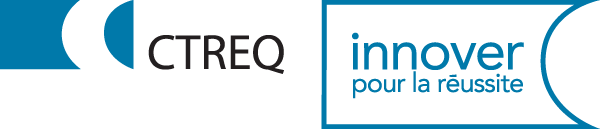 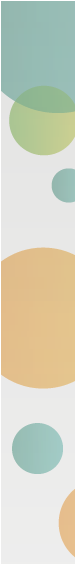 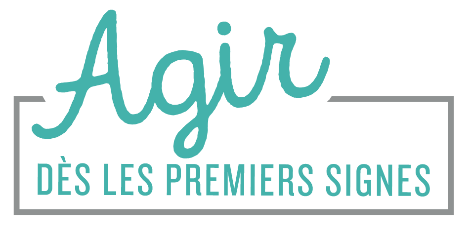 Des pratiques efficaces pour prévenir
Définir et enseigner de façon explicite les attentes comportementales.
Renforcer positivement les comportements appropriés.
Apprendre aux élèves à autoréguler leur comportement.
Enseigner de façon explicite les habiletés sociales et émotionnelles.
Pratique efficace
Gestion des comportements
Exemple
Interventions universelles pour :
Apprendre aux élèves à autoréguler leur comportement

Questionner les élèves pour les aider à identifier leurs émotions et à les exprimer par des mots.
Proposer aux élèves de se fixer des objectifs en lien avec l’acquisition de comportements positifs.
Demander aux élèves d’observer leur propre comportement et de l’évaluer.
Mettre à la disposition des élèves des moyens d’apaisement afin qu’ils puissent apprendre à moduler leurs émotions.
Encourager les élèves à reconnaître leurs comportements positifs et à se féliciter.
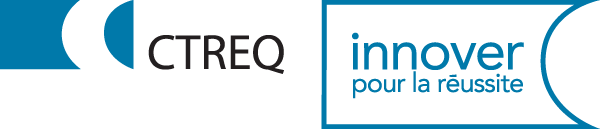 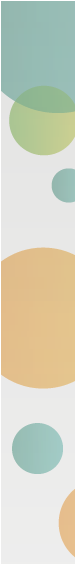 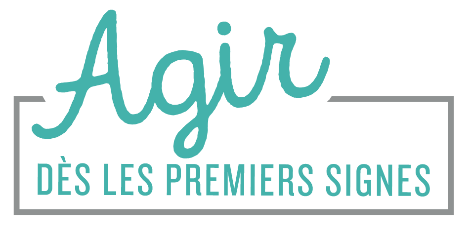 Des pratiques efficaces pour prévenir
Établir des règles et des routines.
Gérer le temps et les transitions.
Aménager la classe de sorte à favoriser l’engagement des élèves.
Faciliter l’accès aux ressources ou au matériel pédagogique dans la classe.
Pratique efficace
Organisation de la classe
Exemple
Interventions universelles pour :
Gérer le temps et les transitions

Afficher l’horaire de la journée et l’expliquer aux élèves.
Offrir différentes possibilités d’activités aux élèves afin d’éviter qu’ils attendent ou qu’ils perdent du temps lorsqu’ils ont terminé une tâche.
Enseigner aux élèves comment utiliser un plan de travail afin qu’ils puissent apprendre à gérer eux-mêmes leur temps.
Alterner : activités calmes et plus actives, activités d’écoute et participatives, etc.
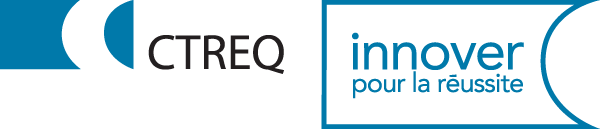 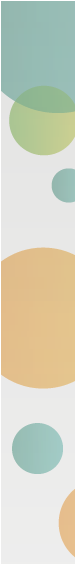 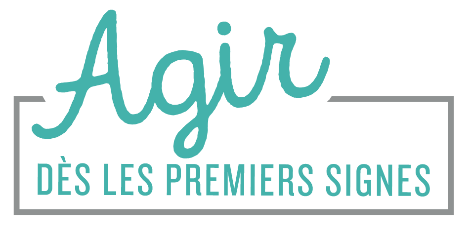 Une démarche de prévention en quatre étapes
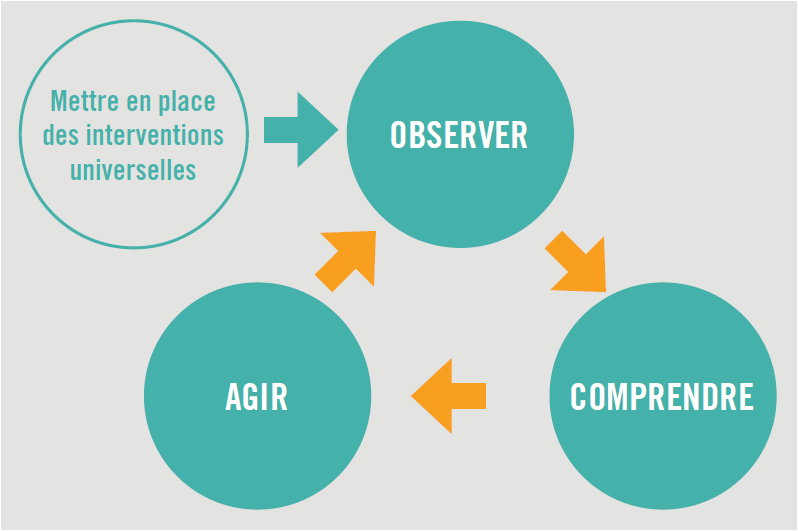 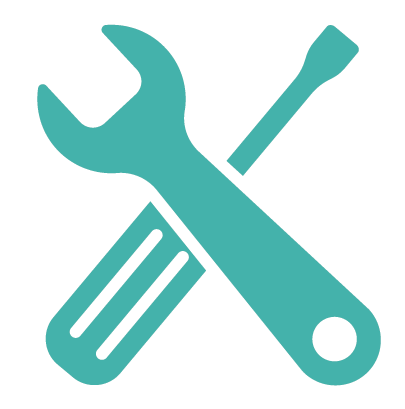 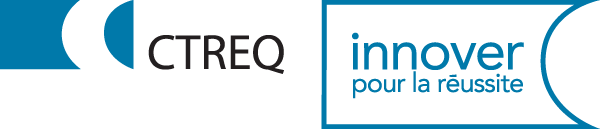 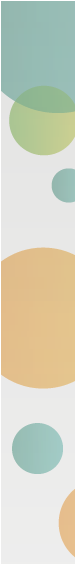 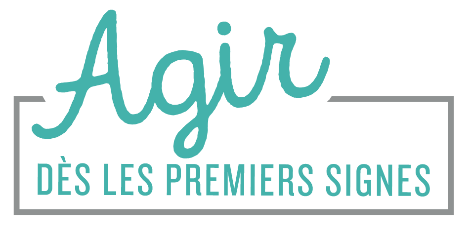 Une démarche de prévention en quatre étapes
ÉTAPE 1
Mettre en place des interventions efficaces pour tous les élèves

Des interventions universelles liées aux quatre grandes pratiques efficaces pour prévenir les difficultés de comportement ou créer un climat d’apprentissage positif.
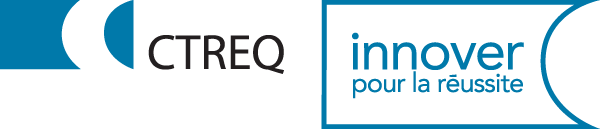 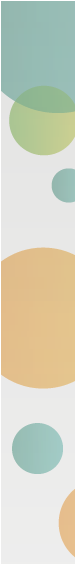 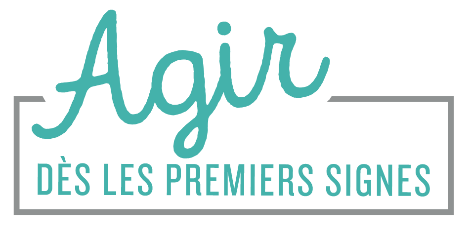 Outil 1
Grille réflexive des interventions universelles
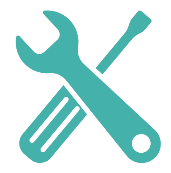 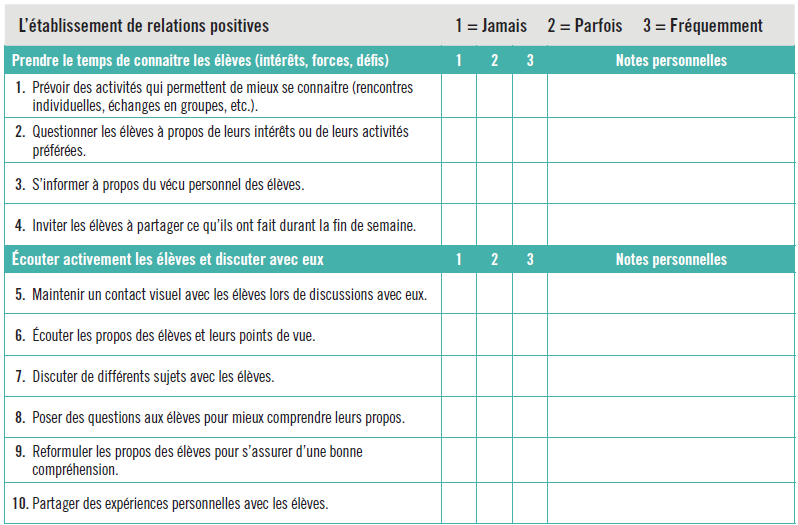 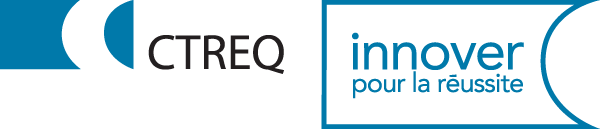 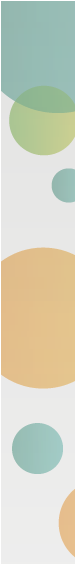 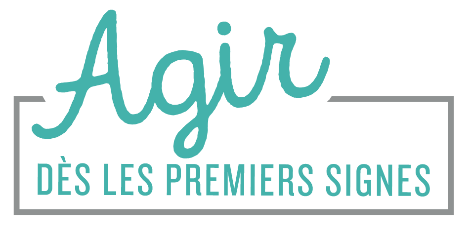 Une démarche de prévention en quatre étapes
ÉTAPE 2
Observer les comportements en classe

Des questions de réflexion et des exemples de comportements observables regroupés en cinq catégories :

AGITATION
AGRESSIVITÉ
INATTENTION
ANXIÉTÉ
RETRAIT
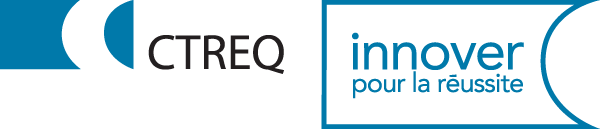 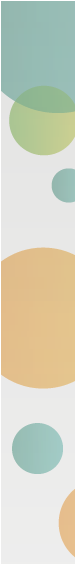 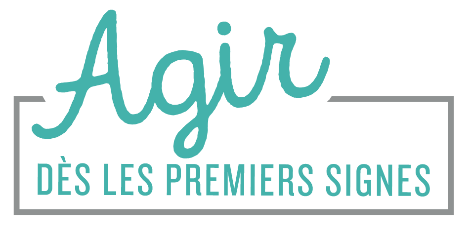 Les comportements observables
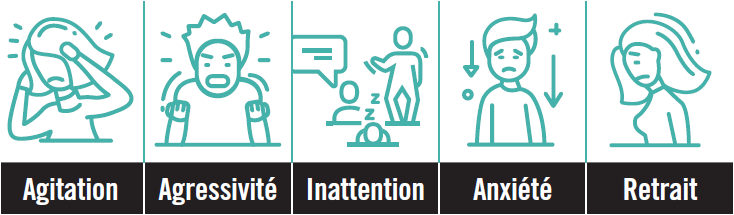 Comportements intériorisés
Comportements extériorisés
Exemple
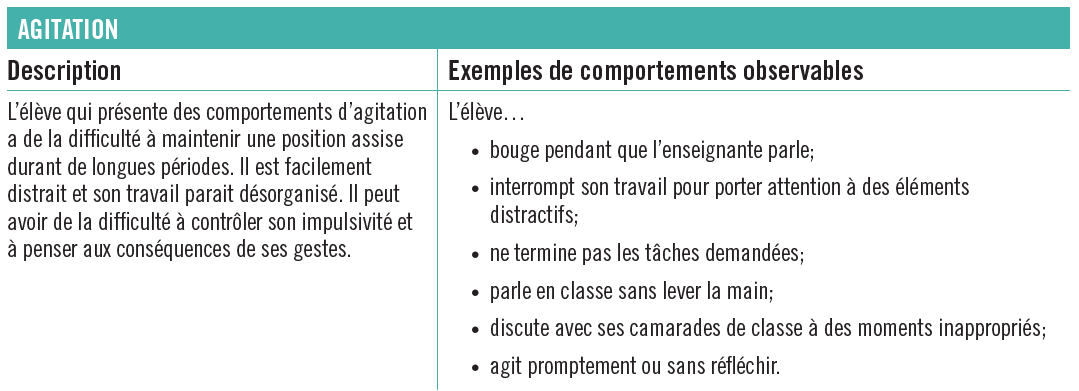 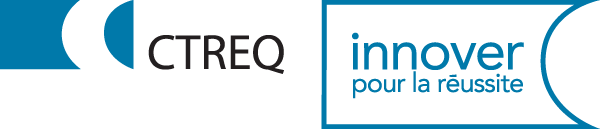 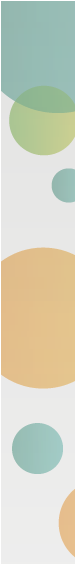 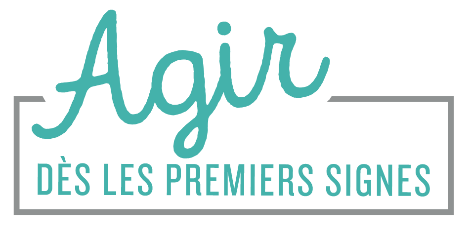 Outil 2
Grille d’observation des comportements
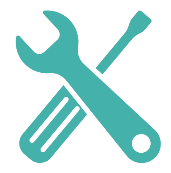 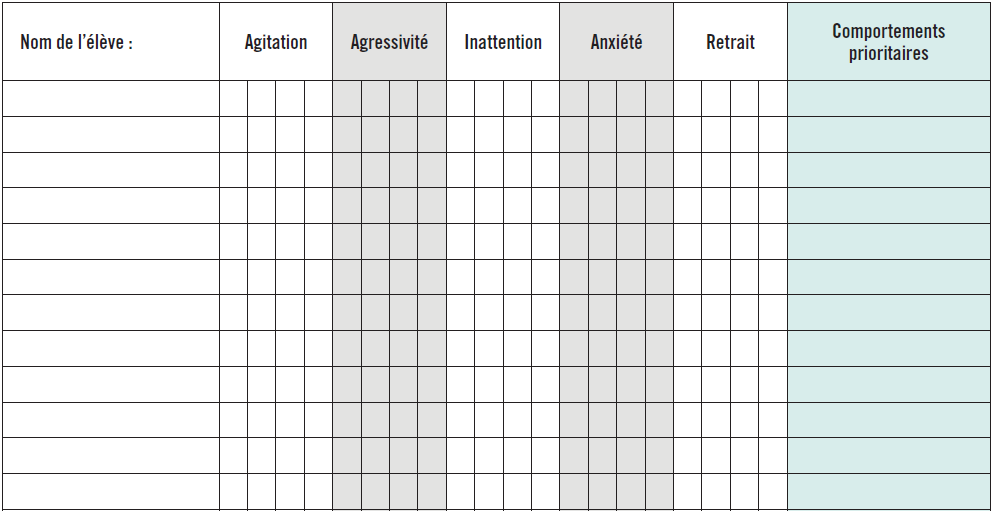 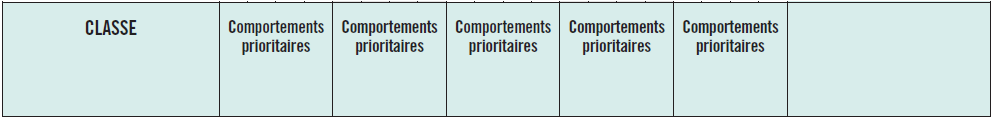 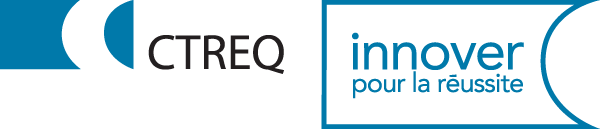 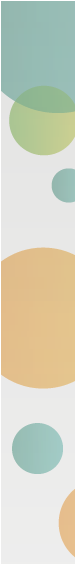 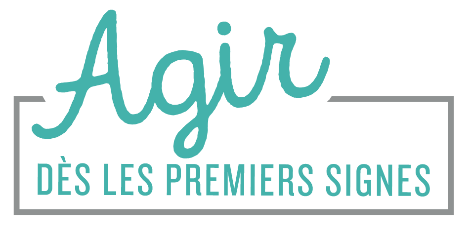 Outil 2
Grille d’observation des comportements (fiche individuelle)
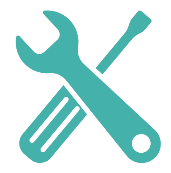 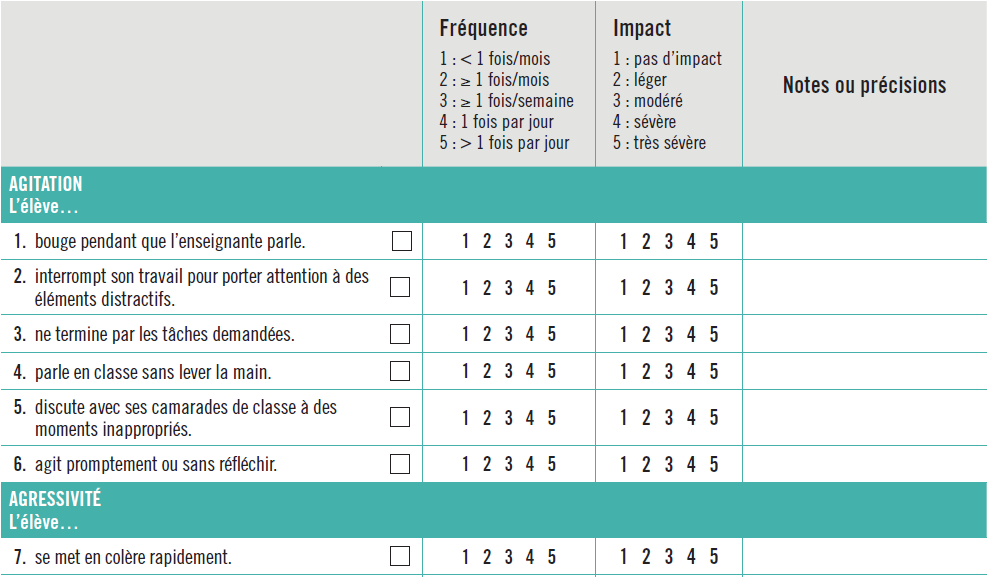 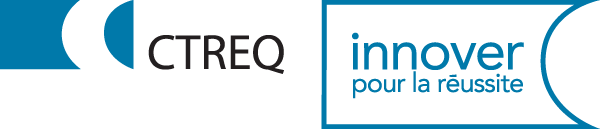 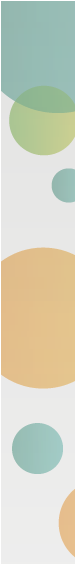 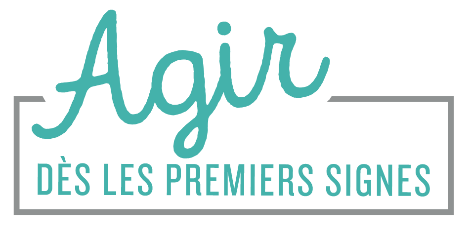 Une démarche de prévention en quatre étapes
ÉTAPE 3
Comprendre les besoins que traduisent les comportements

Des questions de réflexion et des éléments à prendre en considération pour l’analyse des comportements : manifestation comportementale, antécédents, conséquences, éléments contextuels ou circonstances, explication ou fonction du comportement.
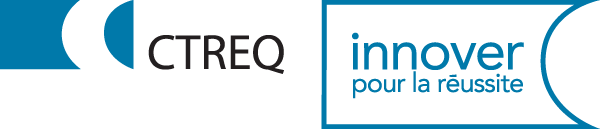 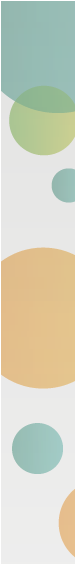 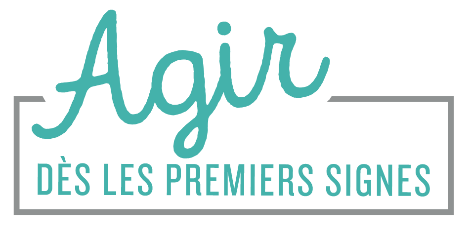 L’analyse des données sur le comportement
ANTÉCÉDÉNTS
Ce qui se produit AVANT
CONSÉQUENCES
Ce qui se produit APRÈS
COMPORTEMENTS
Paroles, gestes, actions, inaction
Éléments du contexte ou circonstances associées à l’apparition du comportement
Exemples : moment de la journée, personnes présentes, activités, événements, état émotionnel ou condition physique de l’élève
BESOIN
Explication
Pourquoi l’élève agit-il ainsi?
Interventions universelles ou ciblées
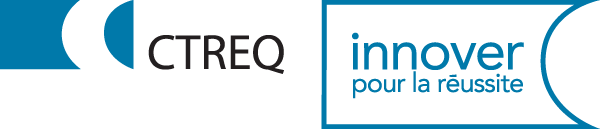 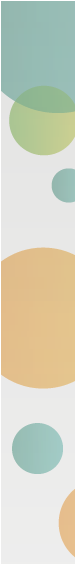 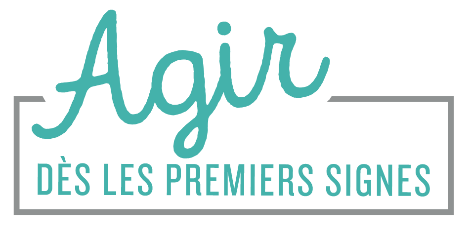 Outil 3
Fiche d’analyse des comportements
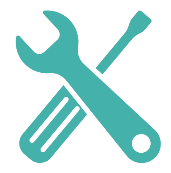 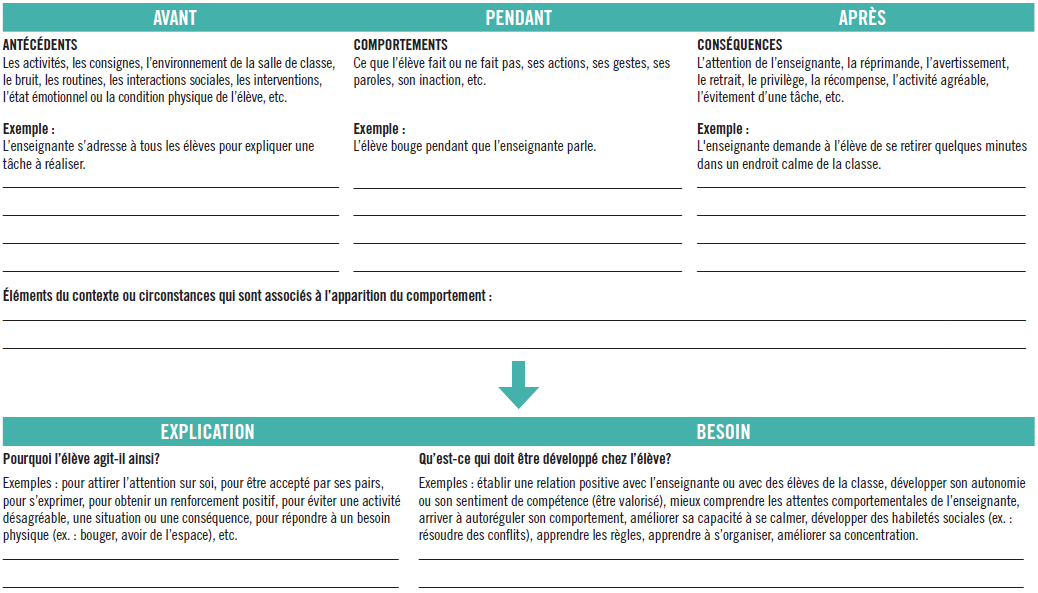 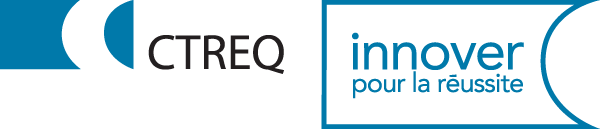 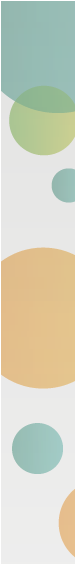 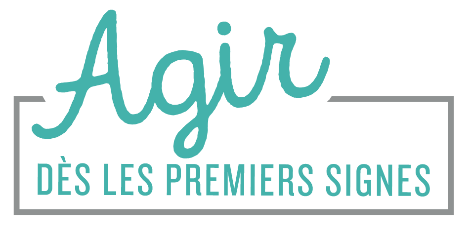 Une démarche de prévention en quatre étapes
ÉTAPE 4
Agir pour répondre aux besoins des élèves

Des interventions ciblées pour répondre aux besoins des élèves liés à l’établissement de relations positives, au développement de l’autonomie et du sentiment de compétence, à la gestion des comportements ou à l’organisation de la classe.
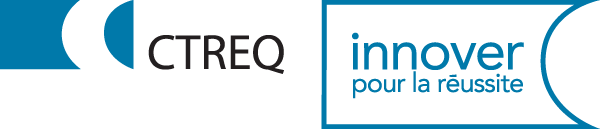 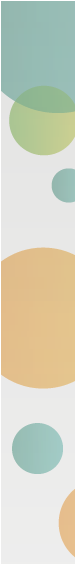 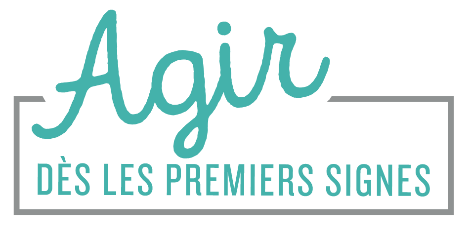 Exemples d’interventions ciblées
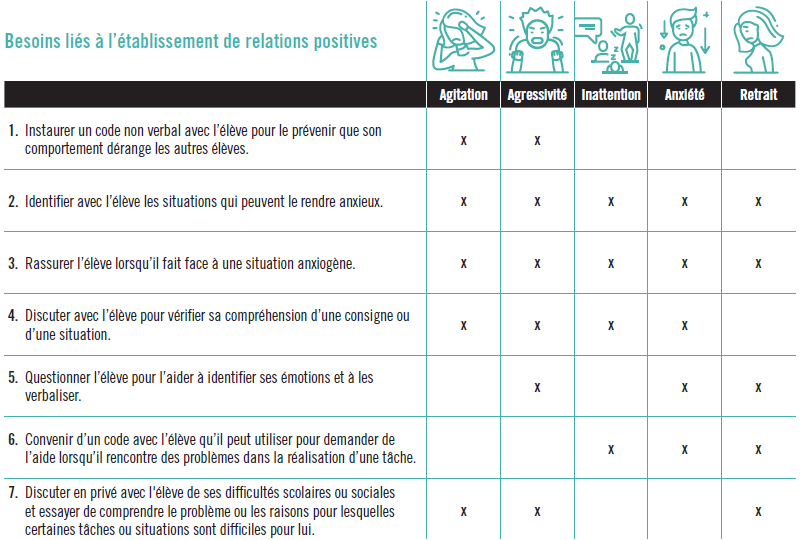 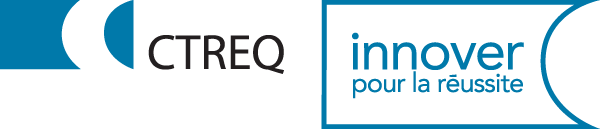 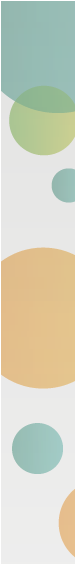 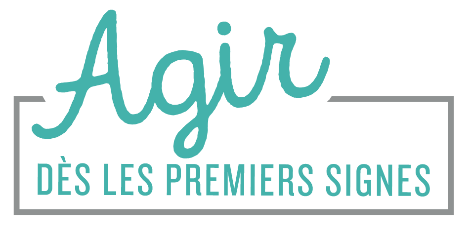 Exemples d’interventions ciblées
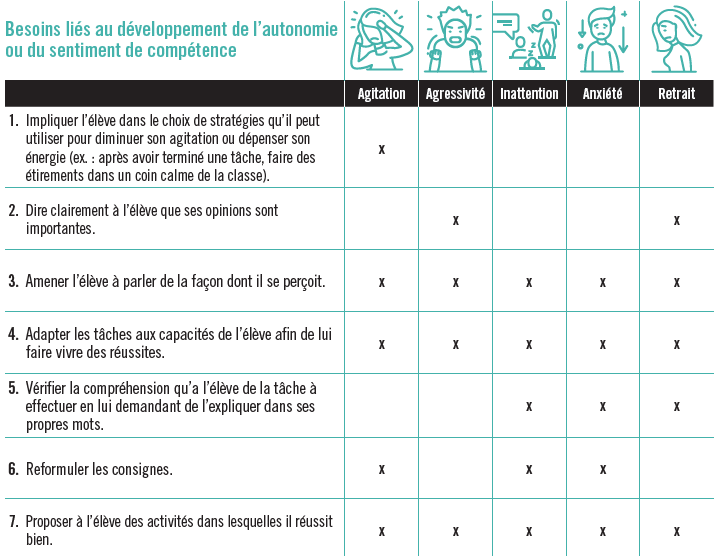 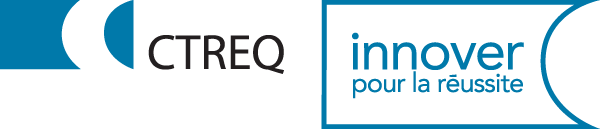 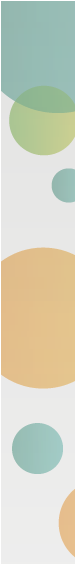 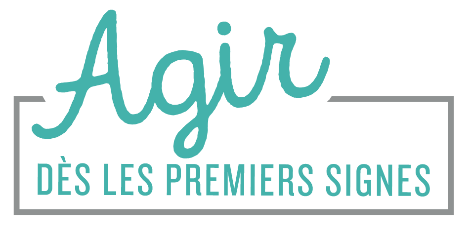 Exemples d’interventions ciblées
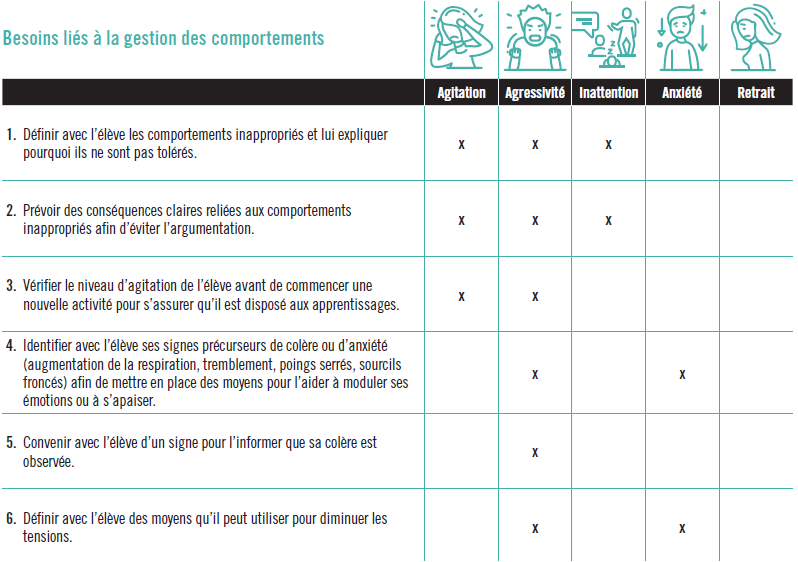 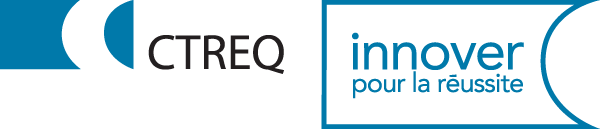 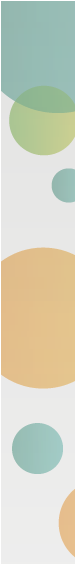 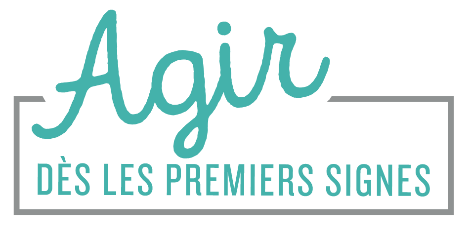 Exemples d’interventions ciblées
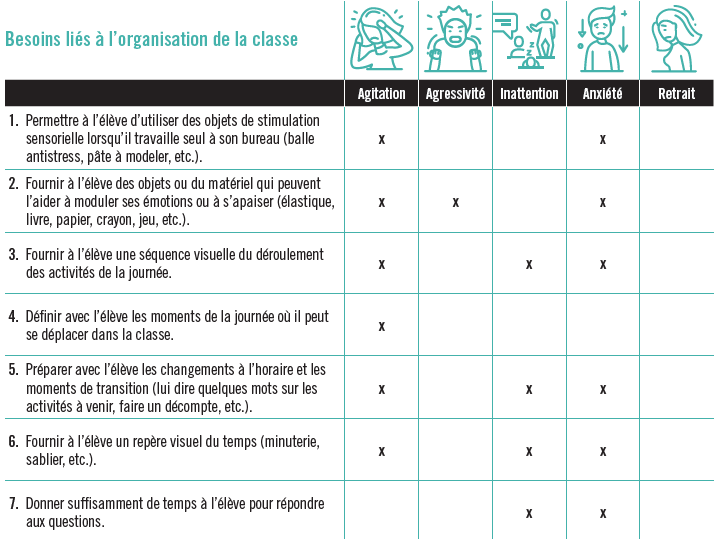 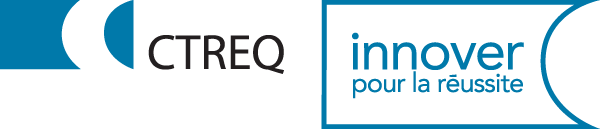 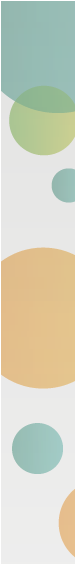 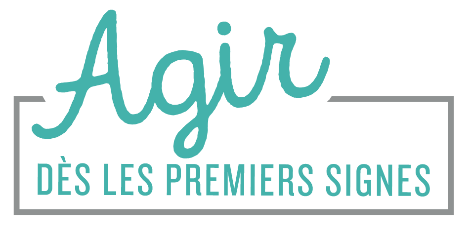 Outil 4
Grille de suivi des interventions réalisées
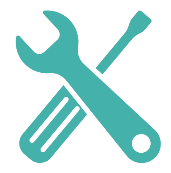 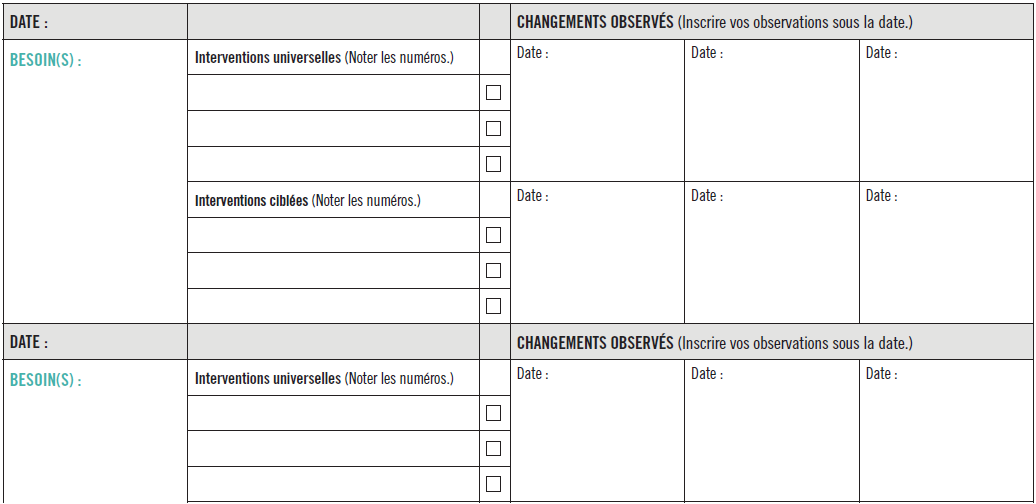 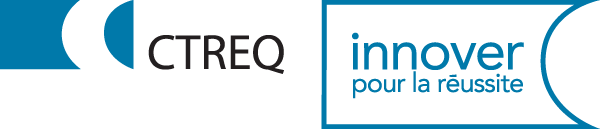 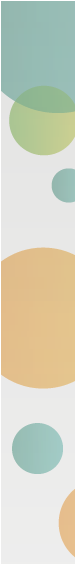 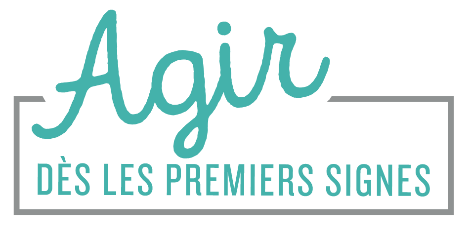 Exemples de programmes pour prévenir les difficultés de comportement
Des programmes destinés à l’ensemble des élèves ou à des sous-groupes d’élèves qui ont des comportements problématiques et qui font appel à l’une ou l’autre des stratégies suivantes :

Enseignement explicite (des habiletés sociales ou organisationnelles, des attentes comportementales);
Ateliers ludiques et axés sur la réflexion;
Apprentissage coopératif.
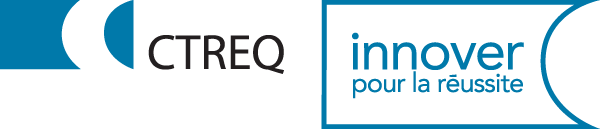 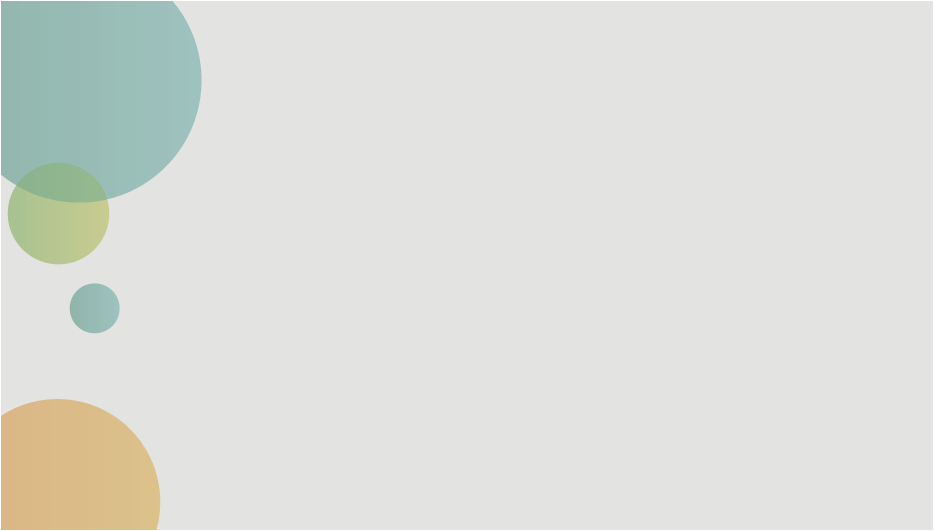 UTILISATION
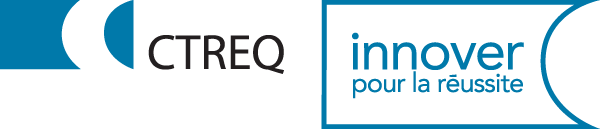 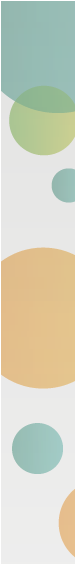 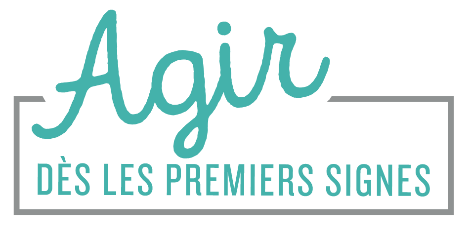 Utilisation
Mise en ligne : Juin 2017
Nombre de téléchargements : 565


Entretien avec Lorraine Maltais
Personne-ressource pour le service régional de soutien et d’expertise à l’intention des élèves ayant un trouble de comportement
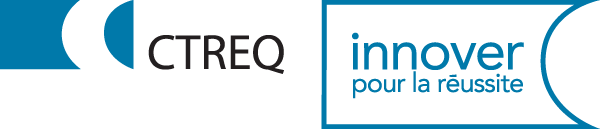 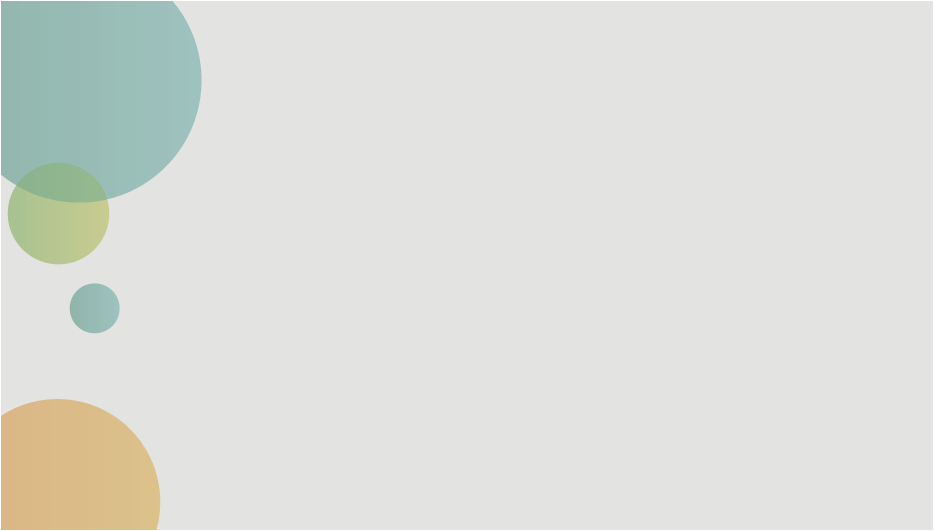 CONCLUSION
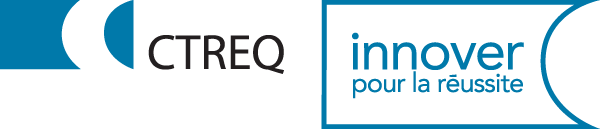 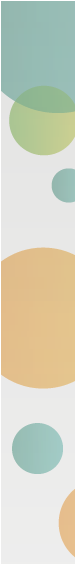 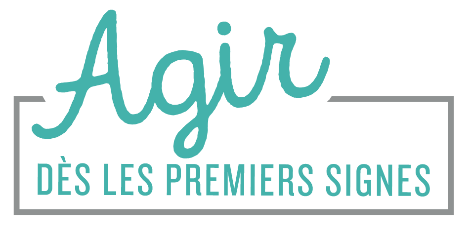 Conclusion
La prévention, c’est l’affaire de tous!
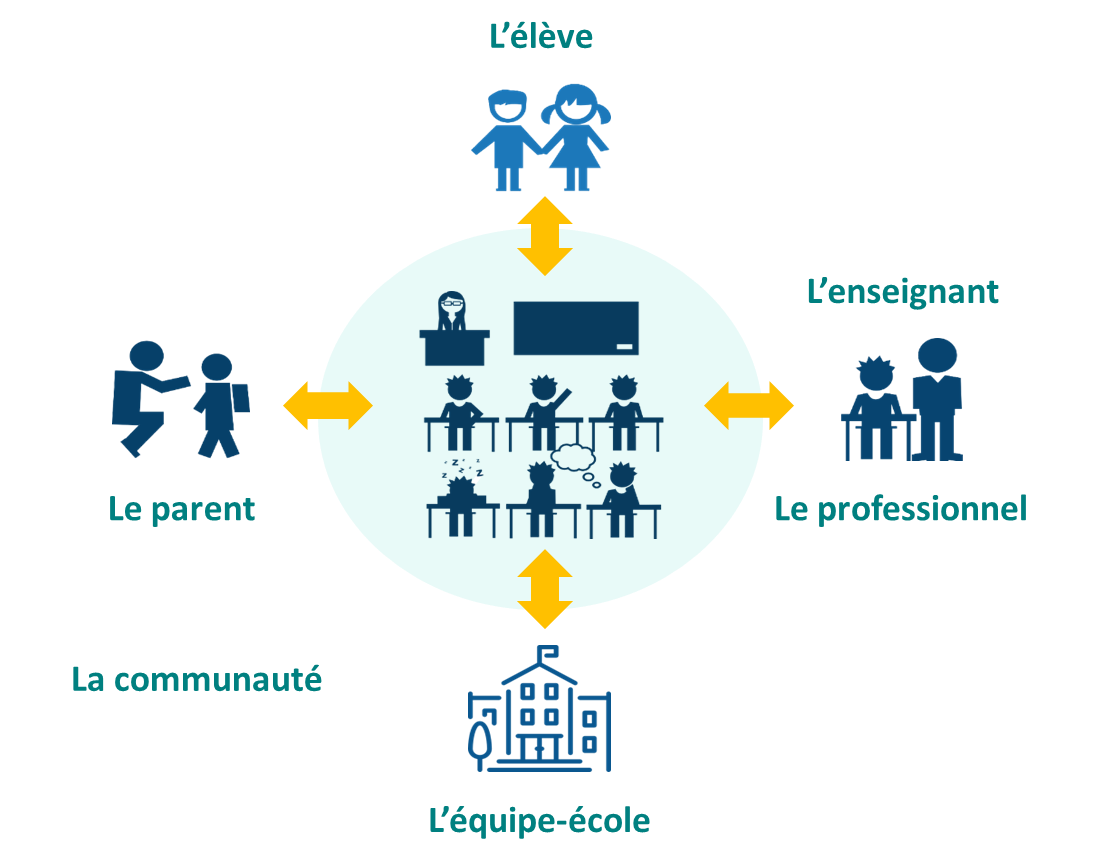 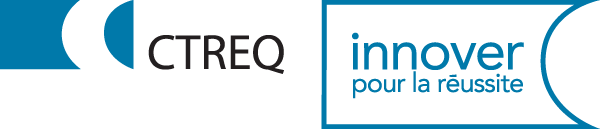 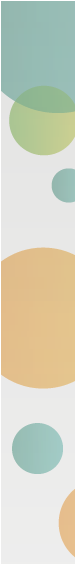 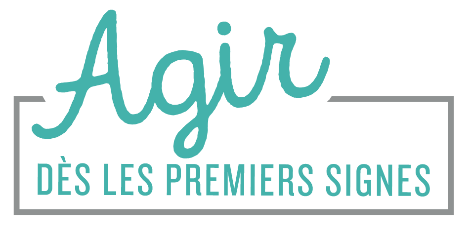 Conclusion
La prévention, c’est l’affaire de tous!
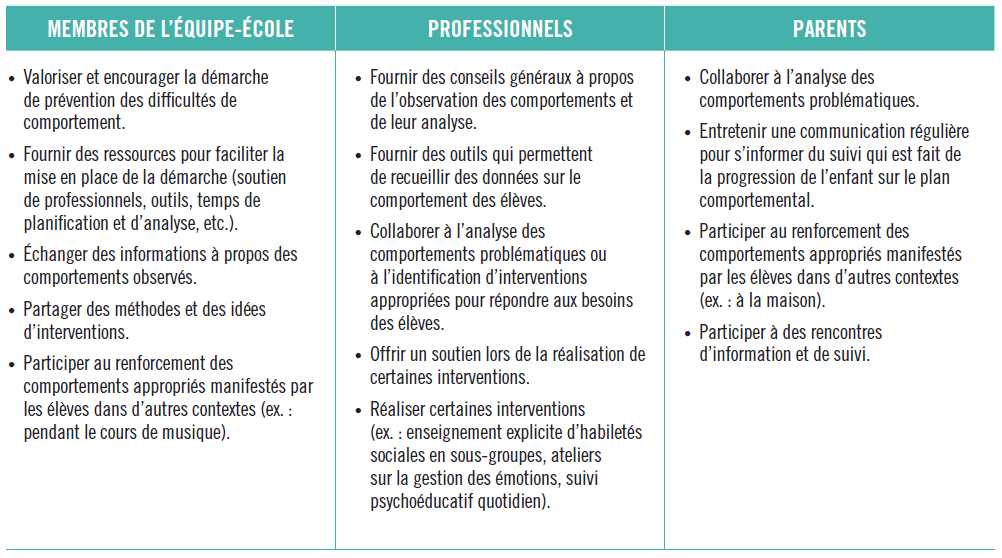 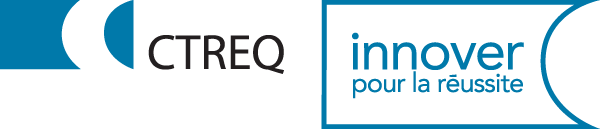 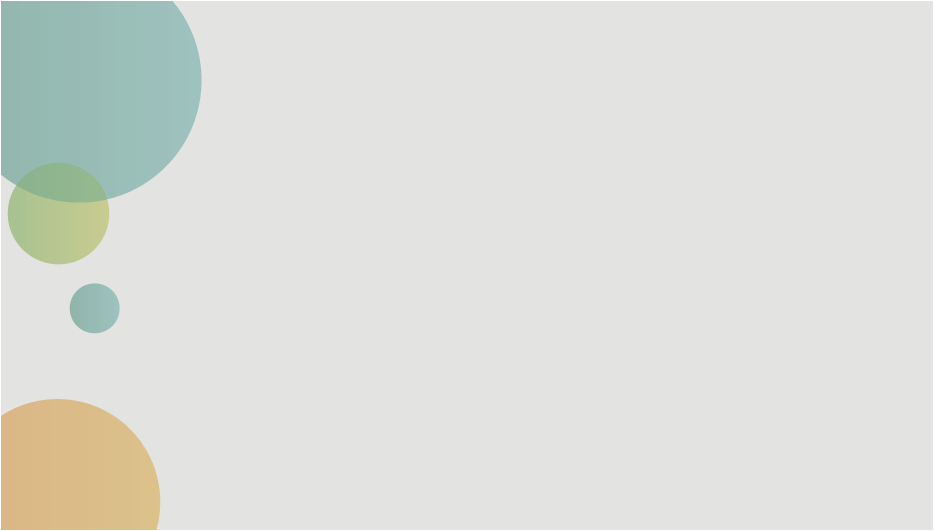 Merci pour votre attention!
Questions?
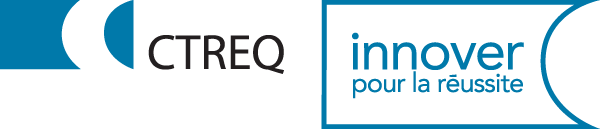